Centre National Pédagogique et Linguistique pour l’Enseignement de Tamazight
Laboratoire Paragraphe (Université Paris 8 et Cergy-Pontoise)
Adapting French Loan Words into Tamazight: Case Study of Berberophones in the National School of Engineers, Tlemcen
Presented by:
Dr. Hayat BAGUI 
Dr. Fatima-Zohra ADDER
Layout
1. Introduction
2. Research Questions
3. Hypotheses
4. Research Methodology
     4.1. Questionnaire
     4.2. Word List
     4.3. Sampling Description & Setting 
5. Data Analysis 
6. Main Findings
7. Interpretation
8. Conclusion
1. Introduction
The constant contact of languages in Algeria engendered an intricate multilingual situation to the extent that words from various languages co-exist together with both  Algerian Arabic and Tamazight resulting in many language contact phenomena. 
French borrowings, for instance, occupy a tremendous position in both Algerian Arabic and Berber varieties.
2. Research Questions
1- What are the main factors that lead Berber speakers to import words and items from French?
2- Are the informants of this study aware of the etymological origin of those borrowed words in their Tamazight dialects or not?
3- To what extent are French borrowings adapted linguistically when used in their everyday interaction?
3. Hypotheses
1.  Berber speakers probably import words and items from French due to a lack of equivalents in Tamazight.
 
2. Since the members of this sample population are all educated, one may expect that they are conscious of the origin of the French borrowed vocabulary in their Tamazight varieties.

3. French borrowings are adapted phonologically and morphologically when switching back and forth to Tamazight in everyday verbal interactions.
4. Research Methodology
+
Questionnaire
Word List
4.1. Questionnaire
Pupils were given a questionnaire written in French to answer.    
Aim: to check pupils’ attitudes towards French and it is hopefully administered to unveil their personal motivating reasons to borrow French loan words in daily life discourse.
 Content: The questionnaire involves  two sections and each one combines a different number of questions. 
The preliminary section  is about students’ background information including gender, age, their place of birth and place of residence.
The second  section of the questionnaire is further divided into 7 questions.
4.2. Word List
It entails 14 words in MSA & 16 pictures.
The informants were asked to give the usual uttered vocabulary item.
The purpose is to reveal how French borrowings are adapted linguistically into Tamazight.
4.3. Sampling Description  & Setting
The participants were selected according to their ethnic belonging. 
The research population of this study involves first year pupils enrolled at the School of Engineers in Tlemcen for this academic year.  
40 Berberophones

                          28 females (70%)                   12 males (30%) 
Ages:  24 to 38 years old.
80 % live in a Berberophone environment (Tizi ouzou, Bejaia, Bouira, Boumerdes…)
20 % live in an Arabophone entourage.
5. Data Analysis
6. Main Findings
A. Questionnaire Analysis
“en réalité un mélange les deux. Dans la famille je parle en Tamazight  mais au milieu de travail et au quartier je parle en Arabe ”
“C’est ma langue maternelle ..toute ma famille et mes amis sont des Kabyles et je suis à l’aise avec”.
“Au wilaya natale je parle tout le temps en Tamazight mais à l’école à Tlemcen, je parle en Arabe”
The use of the 4 points scale measures the frequency of French-Tamazight code switching; the results show:
The reasons that  motivate informants to speak in French:
To fill in a linguistic gap (No equivalent in Tamazight or new words related to technology) ,
 Seen as an offspring of colonialism, 
 They find French more expressive,
Finding words in French easily, 
It is part of their spontaneous and habitual idiolect,
Ignorance of some names / words in Tamazight
Words with no equivalents in Tamazight:

75% stated that there are many words related to technology, sciences, transport vehicles, school supplies, … with no equivalent in their mother tongue. 

25%  asserted that thanks to teaching Tamazight in higher education, most, if not all, French words have approximately their synonyms in Berber.
B/ Word List and Pictures Analysis:
The results demonstrate that Berberophones; mainly educated ones, borrow many French words spontaneously, These words are adapted into Berber  phonology and morphology as it has appeared in many instances such as the adding of /a/ in many words like /acahier/, /acartable/, /astilo/, /arobini/. Moreover, words which are associated with technology are borrowed from French as well and become part of the Berber language with no adaptation at either level such as: /portable/or /télévision/. Borrowed verbs are adapted in the same way as Berber verbs like in /amarki/. This adaptation corresponds to Smeaton’ s view who maintains that borrowed words undergo modification of morphological structure to fit with the system of recipient language( Berber); except words linked to technology.
7. Interpretation
Berber speakers do import many words and items from French to fill in linguistic gaps.

 Berberophones are unaware of the origin of the French borrowed vocabulary in their Tamazight varieties.
Cultural Borrowing
Core Borrowing
clé = /tassaruth/ or
/amftah/
Portable, Email, Facebook, Télévision…
Adaptation
Importation
Substitution
8. Conclusion
The present paper has been conducted to unveil Berberophones’awareness about French borrowings and the motivating reasons to take over  words.

The Berber language is, in fact, characterized by a heavy load of borrowings from French and other languages due to historical, political and socio-cultural attributes.
 
 Languages compete with each other, as each one having its linguistic market dominating certain domains. Yet, this competition does not engender the exclusion of any of them, but they take over / adapt from each other as they are in constant contact.
Limitations of the Study
Thank  you for your attention
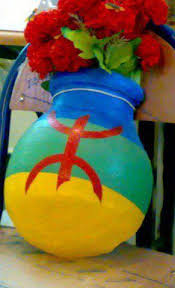 Résumé
La présente étude vise essentiellement à explorer l'utilisation de mots d'emprunt Français adaptés au Tamazight en Algérie. 
Il tente à enquêter sur les facteurs principaux qui poussent les locuteurs à importer des mots et des éléments en Français; montrant comment ceux-ci sont adaptés linguistiquement dans leurs dialectes natifs. 
Echantillon : composé de 40 étudiants berbérophones de l’École Nationale des Ingénieurs à Tlemcen. 
Il tente alors de vérifier si ces élèves connaissent l'origine étymologique de ces mots empruntés dans leurs dialectes Tamazight ou non. 

Une approche à méthodologie mixte, basée sur des méthodes quantitatives et qualitatives, a été sélectionnée. 
      1. Le questionnaire visait à vérifier l’attitude des étudiants à l’égard du Français et  à révéler leurs raisons personnelles d’emprunter des mots Français dans le discours verbal quotidien. 
      2. La liste de mots tente de rassembler le lexis qui fait partie intégrante des idiolectes quotidiens des berbérophones. Il tente également de montrer leur nature et de spécifier leurs contextes d'utilisation. 

Une analyse descriptive et statistique a été utilisée pour analyser les données recueillies. 
Les résultats ont montré que les mots empruntés en Français occupent une place considérable dans le système linguistique des étudiants. 
Le vocabulaire français est adapté sur le plan linguistique dans leur langue maternelle pour des raisons linguistiques et socioculturelles:
      Pour combler un vide linguistique
      Ils trouvent le Français plus expressif, ou trouver des mots en Français facilement
Malgré leur niveau d'instruction élevé, ces élèves sont inconscients de la coexistence et de l'utilisation abondante de mots Français avec leurs éléments berbères parce que ces emprunts sont adaptés linguistiquement dans leurs dialectes berbères.